International Scientific Conference
«PRIORITY DIRECTIONS OF IMPROVING THE EFFICIENCY, COMPETITIVENESS AND SUSTAINABILITY OF THE AGRICULTURAL INDUSTRY»
Kazan, 10 - 11 July 2025
Section: Breeding and seed production
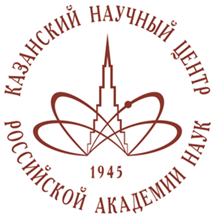 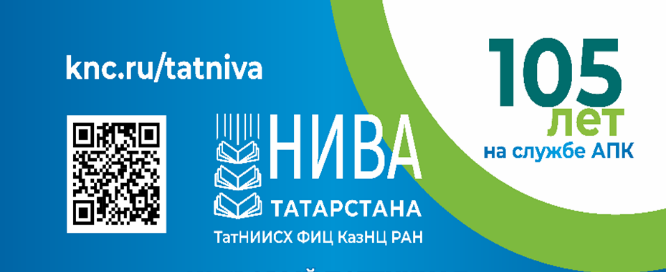 BREEDING FOR GROUP RESISTANCE OF WINTER WHEAT TO RUST TYPES
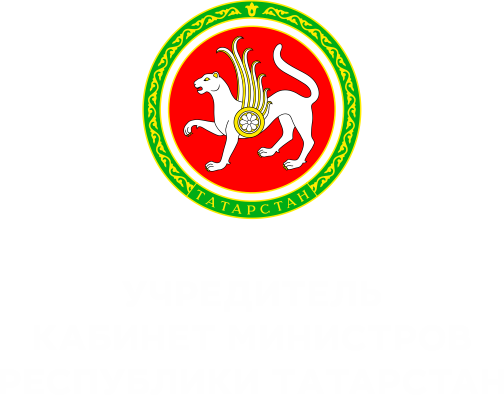 Ivanov A.A.¹, Rch
Petrov B.B.¹, Ph.D., SRch, Sidorov V.V.², Ph.D., lead. rch.
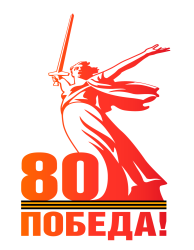 Relevance, novelty..
(brief description of the problem)
SPACE FOR A DRAWING, GRAPH OR TABLE
Purpose of the research
Research objectives:
 Problem 1
Problem 2
¹ Tatar Scientific Research Institute of Agriculture, FRC Kazan Scientific Center, Russian Academy of Sciences, Kazan, Russia
420059, Russia, Kazan, st. Orenburgsky Trakt, 48. 
²Kazan (Volga Region) Federal University, Kazan, Russia 
420008, Russia, Kazan, st. Kremlevskaya, 18, e-mail: ivanov@кgu.ru
Name of the drawing
дата. месяц. год
Materials and research methods
(briefly)
SPACE FOR A DRAWING, GRAPH OR TABLE
Name of the drawing
Research results, discussion (briefly)
SPACE FOR A DRAWING, GRAPH OR TABLE
Name of the drawing
Conclusion (or findings), practical significance, recommendations for production
SPACE FOR A DRAWING, GRAPH OR TABLE
Name of the drawing
Notable publications
SPACE FOR A DRAWING, GRAPH OR TABLE
Information on the source of research funding
Name of the drawing
POSTER DESIGN REQUIREMENTS
Example of a diagram
A poster report is a presentation created in Power Point
Vertical poster (3 slides), height 200 cm, width 86 cm
Recommended font: Arial
Headings should be bold, as in the sample
Please adhere to the structure of the presented template. The amount of text is minimal. It is recommended to use data presented in the form of tables, graphs, diagrams and figures
In the captions of graphic material, tables and pictures, use the same style as in the text
Graphs in editable format, pictures not lower than 300 dpi
Abbreviations of degrees: 
PhD, Assoc. Prof., Prof., Senior Research (SRch), Researcher (Rch), Junior Research (JR), PhD candidate, M.S., B.S, Master’s Degree student, Doctoral Candidate

Section:
1. Breeding and seed production 
2. Plant growing, farming, plant protection 
3. Biotechnology and plant physiology
4. Livestock breeding, fodder production
Title of the drawing
Example table
The material presented by the author on the poster slides will be finalized by the designer
The logo of your organization is allowed on the 1st slide
Table name
PROHIBITED:
Posting advertising information, commercial names of drugs, etc.
Mentioning Internet resources and social networks recognized as undesirable or prohibited in the Russian Federation